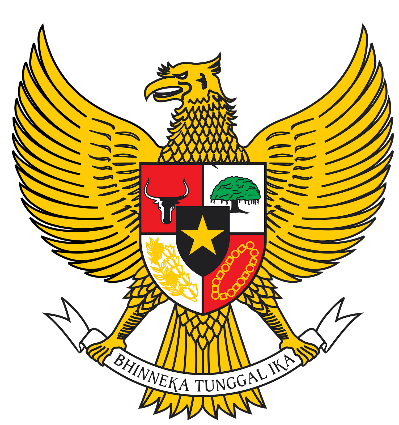 1
LEMBAGA SENSOR FILM
REPUBLIK INDONESIA
STIMULASI DAN PENGATURAN OVER THE TOP UNTUK KEMAJUAN INDUSTRI TELEMATIKA 
(OTT DAN KESEIMBANGAN INDUSTRI INDONESIA)
DISAMPAIKAN DALAM SEMINAR PENTAHELIX
HOTEL BOROBUDUR
SENIN, 09 MEI 2016
TREND DUNIA HIBURAN YANG SEDANG BERKEMBANG
2
Teknologi digital baru akan membentuk kembali aspek-aspek ekonomi, produksi, distribusi, dan pemasaran dari industri hiburan
Perusahaan media tradisional harus belajar untuk beradaptasi dengan perkembangan teknologi internet dan teknologi komputer untuk mempertahankan daya saing.
Konvergensi internet dengan televisi, telepon, dan perangkat nirkabel akan membentuk banyak kanal-kanal media baru.
Konten hiburan on-demand yang interaktif, yang dapat dipersonalisasi sesuai kesukaan konsumen, akan menjadi fitur standar
TREND DUNIA HIBURAN YANG SEDANG BERKEMBANG
3
Teknologi realitas maya (virtual reality/VR) yang dibundel dengan konten-konten hiburan akan mengubah pengalaman konsumen dalam menikmati hiburan.
Bioskop akan mengadopsi teknologi digital dan lebih interaktif. 
Perangkat komunikasi multimedia yang lebih cepat, lebih cerdas, dan lebih powerful akan meningkatkan kemampuan memproduksi dan mendistribusikan konten hiburan.
TV digital akan menghadirkan program dengan pengalaman baru, seperti partisipasi yang real-time dengan konten media.
SEPUTAR OTT
4
Layanan Over-The Top (disingkat OTT) adalah layanan dengan konten berupa data, informasi atau multimedia yang berjalan melalui jaringan internet. Bisa dikatakan juga layanan OTT adalah “menumpang” karena sifatnya yang beroperasi di atas jaringan internet milik sebuah operator telekomunikasi.
Beberapa contoh perusahaan yang beroperasi di layanan OTT adalah Facebook, Twitter, Youtube, Viber, dan lain-lain. Perusahaan-perusahaan layanan OTT seperti Whatsapp dan lainnya umumnya tidak memiliki bentuk kerja sama resmi dengan para penyelenggara telekomunikasi.
FILM SEBAGAI KONTEN OTT
5
FILM ADALAH KARYA SENI BUDAYA 
YANG MEMPUNYAI NILAI STRATEGIS
APA FILM ?
6
Film adalah karya seni budaya yang merupakan pranata sosial dan media komunikasi massa yang dibuat berdasarkan kaidah sinematografi dengan atau tanpa suara dan dapat dipertunjukkan.
Iklan film adalah bentuk publikasi dan promosi film.
NILAI STRATEGIS FILM
7
Film sebagai karya seni budaya memiliki peran strategis dalam peningkatan ketahanan budaya bangsa dan kesejahteraan masyarakat lahir batin. Keduanya merupakan indikator penting bagi ketahanan nasional. Negara bertanggung jawab memajukan perfilman.
Film sebagai media komunikasi massa merupakan sarana pencerdasan kehidupan bangsa, pengembangan potensi diri, pembinaan akhlak mulia, pemajuan kesejahteraan masyarakat, serta wahana promosi Indonesia di dunia Internasional. Oleh karena itu perlu dikembangkan dan dilindungi.
Film dalam era globalisasi dapat menjadi alat penetrasi kebudayaan sehingga perlu dijaga dari pengaruh negatif yang tidak sesuai dengan ideologi Pancasila dan jati diri bangsa.
DASAR HUKUM TENTANG PERFILMAN DAN SENSOR FILM
8
UU Nomor 33 Tahun 2009 tentang Perfilman, Pasal 5, Pasal 60 ayat (2), Pasal 61 ayat (2), Pasal 58 ayat (1) dan ayat (4).
Peraturan Pemerintah Nomor 18 Tahun 2014 tentang Lembaga Sensor Film.
Keputusan Presiden Nomor 65/P Tahun 2015 tentang Pengangkatan Anggota LSF.
KEWAJIBAN MENYENSORKAN FILM DAN IKLAN FILM
9
UU NOMOR 33 TAHUN 2009
PASAL 57
Setiap film dan iklan film yang akan diedarkan dan/atau dipertunjukkan wajib memperoleh surat tanda lulus sensor.
Surat tanda lulus sensor sebagaimana dimaksud pada ayat (1) diterbitkan setelah dilakukan penyensoran yang meliputi:
Penelitian dan penilaian tema, gambar, adegan, suara, dan teks terjemahan suatu film yang akan diedarkan dan/atau dipertujukkan kepada khayalak umum;
Penentuan kelayakan film dan iklan film untuk diedarkan dan/atau dipertunjukkan kepada khalayak umum; dan
Penentuan penggolongan usia penonton film.
Penyensoran sebagaimana dimaksud pada ayat (2) dilakukan dengan prinsip memberikan perlindungan kepada masyarakat dari pengaruh negatif film dan iklan film.
TUGAS LSF
10
Melakukan penyensoran film dan iklan film sebelum diedarkan dan/atau dipertunjukkan kepada khalayak umum; 
Melakukan penelitian dan penilaian judul, tema, gambar, adegan, suara, dan teks terjemahan suatu film dan iklan film yang akan diedarkan dan/atau dipertunjukkan kepada khalayak umum.
KETENTUAN PIDANA
11
UU NOMOR 33 TAHUN 2009
PASAL 80

Setiap orang yang dengan sengaja mengedarkan, menjual, menyewakan, atau mempertujukkan kepada khalayak umum, film tanpa lulus sensor padahal diketahui atau patut diduga isinya melanggar ketentuan sebagaimana dimaksud dalam pasal 6 dipidana dengan pidana penjara paling lama 2 (dua) tahun atau denda paling banyak Rp. 10.000.000.000,00 (sepuluh miliar rupiah).
KEGIATAN PERFILMAN DILARANG MENGANDUNG ISI :
12
Mendorong khalayak umum melakukan kekerasan dan perjudian serta penyalah gunaan narkotika, psikotropika dan zat adiktif lainnya;
Menonjolkan pornografi;
Meprovokasi terjadinya pertentangan antar kelompok, antar suku, antar ras, dan/atau antar golongan;
Menistakan, melecehkan dan/atau menodai nilai-nilai agama;
Mendorong khalayak umum melakukan tindakan melawan hukum; dan/atau
Merendahkan harkat dan martabat manusia.
PERSOALAN YANG TIMBUL
13
Bagaimana dengan penyedia layanan OTT yang berpusat di luar Negeri:
Haruskah menyensorkan filmnya di LSF?
Jika Iya, Perlu penguatan LSF
Jika Tidak, Ada kewajiban sensor mandiri dengan berpegang pada Undang Undang Nomor 33 Tahun 2009 Tentang Perfilman dan Peraturan Presiden Nomor 18 Tahun 2014
PERSOALAN YANG TIMBUL
14
Bagaimana regulasi yang sudah ada?Beberapa aturan yang sudah ada.
Pasal 17 Peraturan Pemerintahan Nomor 82 Tahun 2012 Tentang Sistem dan Transaksi Elektronik
Pasal 4 Undang - Undang Nomor 32 Tahun 2002 Tentang Penyiaran 
Surat Edaran Menkominfo Nomor 3 Tahun 2016 Tentang Penyediaan Layanan Aplikasi Dan/atau Konten Melalui Internet (OVER THE TOP).
Bagaimana melindungi masyarakat dari dampak negatif Film dan tayangan lainnya.
UPAYA - UPAYA MENGATASI
15
Perlu adanya Regulasi yang komprehensif baik yang mengatur tentang penyedia layanan OTT maupun pengaturan kontennya.
Perlu dibangunnya masyarakat Sensor Mandiri (Swasensor).
SWASENSOR
16
Swasensor adalah kegiatan penyensoran terhadap film dan iklan film yang dilakukan secara mandiri oleh individu, keluarga,  masyarakat , pelaku usaha perfilman, pelaku kegiatan perfilman, dan lembaga penyiaran.
MENGAPA PERLU SWASENSOR ?
17
Berkaitan dengan maraknya globalisasi dipicu kemajuan teknologi perfilman dimana film dapat menjadi alat penetrasi kebudayaan maka penyensoran tidak bisa dibebankan kepada LSF semata, tetapi menjadi tanggung  jawab bersama seluruh pemangku kepentingan.
BAGAIMANA MENERAPKAN SWASENSOR
18
Signifikansi peran dilakukan oleh :
Individu	: Mampu memilah dan memilih film dan iklan film yang sesuai dengan golongan usianya.
Keluarga	: Orang tua wajib membimbing dan mendampingi anggota keluarganya dalam menonton film dan iklan film yang sesuai dengan golongan usianya.
Masyarakat : Lembaga pendidikan, keagamaan, dan kemasyarakatan ikut berperan untuk mengarahkan dan mengawasi anggota masyarakat, anak didik, atau anak asuh dalam menikmati film dan iklan film yang sesuai dengan golongan usianya.
Pelaku kegiatan dan usaha perfilman : Melakukan sensor secara dini sejak pembuatan naskah/skenario  film sampai dengan pasca produksi wajib menjunjung tinggi nilai-nilai agama, etika, moral, kesusilaan, dan budaya bangsa.
PENTINGNYA KOLABORASI PENTAHELIX
Untuk menghadapi permasalahan yang ada dan memajukan industri telematika dan dunia perfilman khususnya, diperlukan kolaborasi pentahelix, atau keterpaduan berbagai komponen terkait yaitu, Akademisi, Bisnis, Goverment, Community dan media dalam sebuah forum PENTAHELIX. 
Akademisi yang senantiasa memberikan kajian akademisnya, bisnis sebagai penggerak kehidupan ekonomi, Goverment berkaitan dengan regulasinya,  Community dengan karya-karya inovatifnya dan media sebagai sarana publikasinya. Bagaimana bentuknya, inilah yang perlu menjadi pembahasan bersama.
20
TERIMA KASIH